Cedar Lake Police Department2024 Year in Review & 5 Year Report
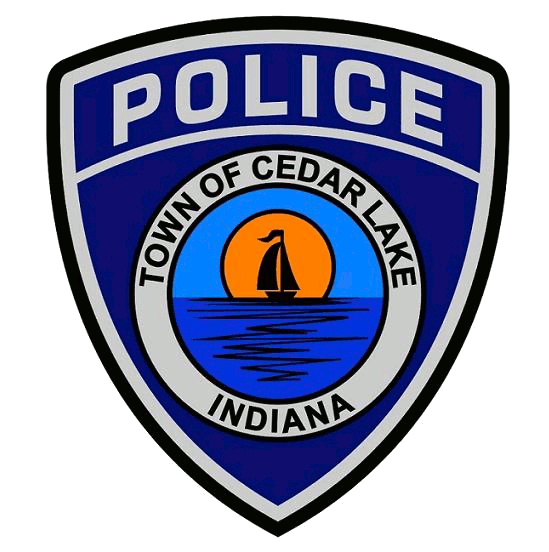 2024 Year in review HIGHLIGHTS
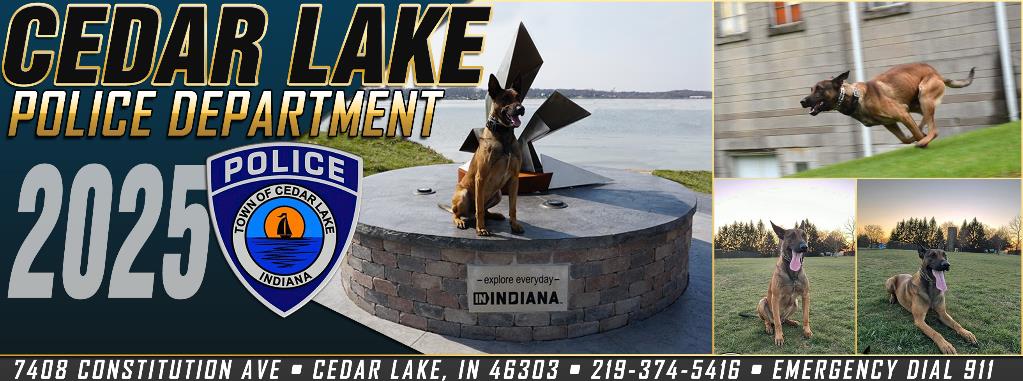 January 2024
01.17.24 Fair Haven Human Trafficking Awareness Event
01.24.24 Chamber of Commerce Equipment Donation
01.26.24 Lake County Prosecutor Bernard Carter Gunlock Safety Event
01.30.24 Mc Teacher Night
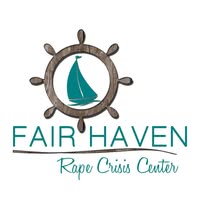 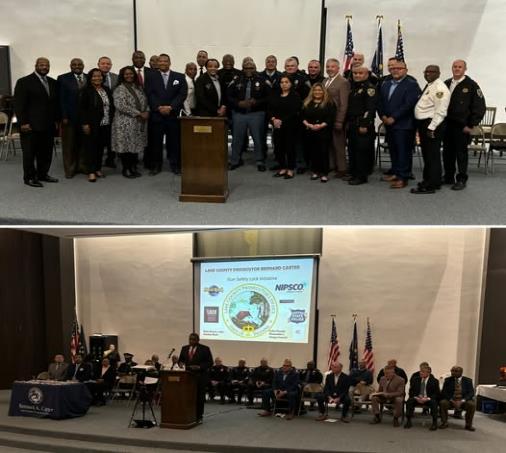 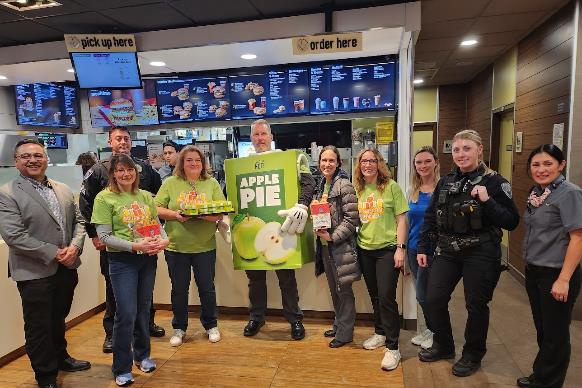 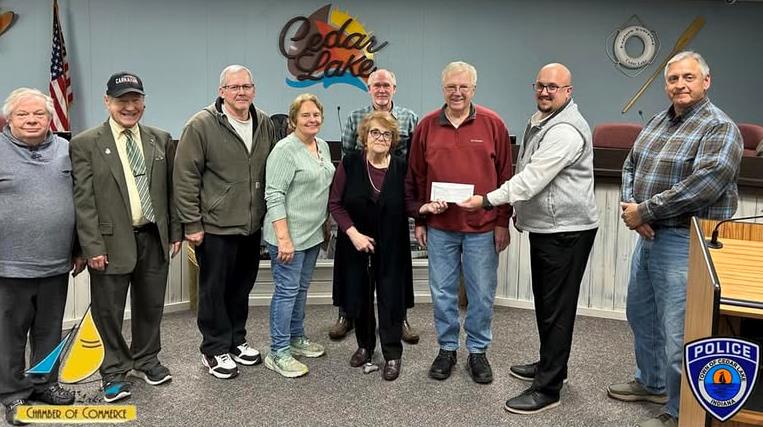 January 2024
EMPLOYEE ANNIVERSARIES

Officer Marcus McDowell #44 – 9 Years
Officer Ben King #57 – 2 Years
Part-Time Clerk Steve Nemeth – 26 Years
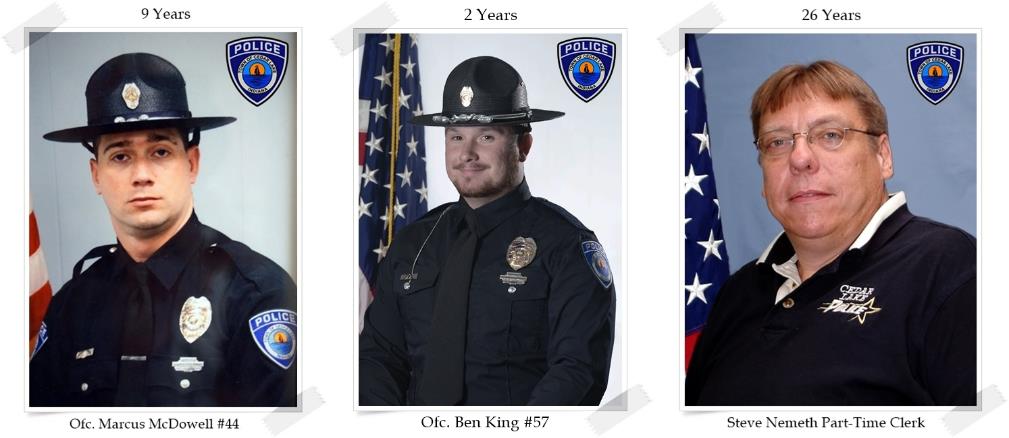 February 2024
02.13.24 Mc Teacher Night
02.15.24 SRO Recognition
02.24.24 Alsip Nursery Event with K9 Johnny
Resignation of VIPS Bill Horn & Patrolman Nick Enyeart
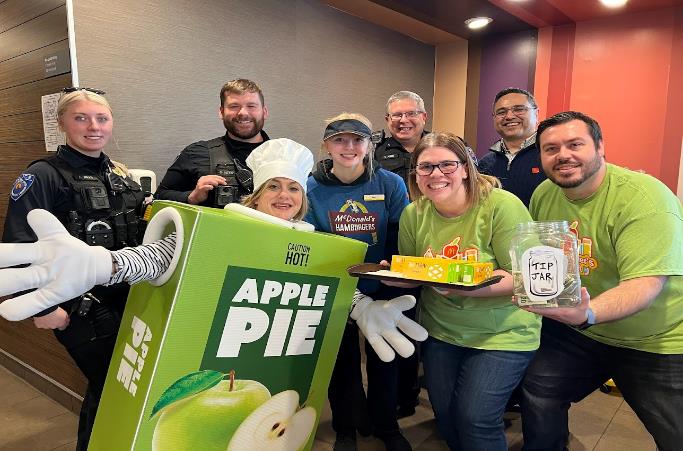 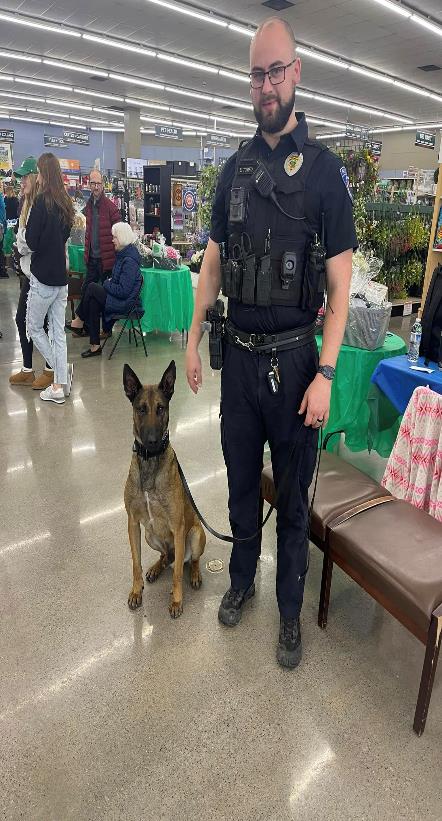 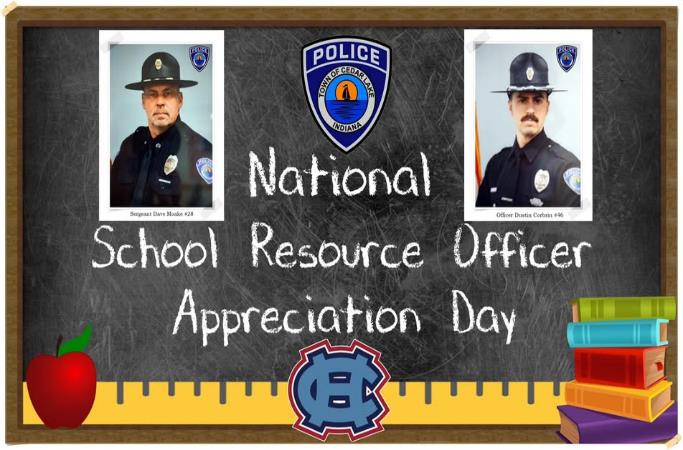 FEBRUARY 2024
EMPLOYEE ANNIVERSARIES

Sergeant Dave Moake #28 – 26 Years
Officer Sabrina Stolarz #60 – 1 Year
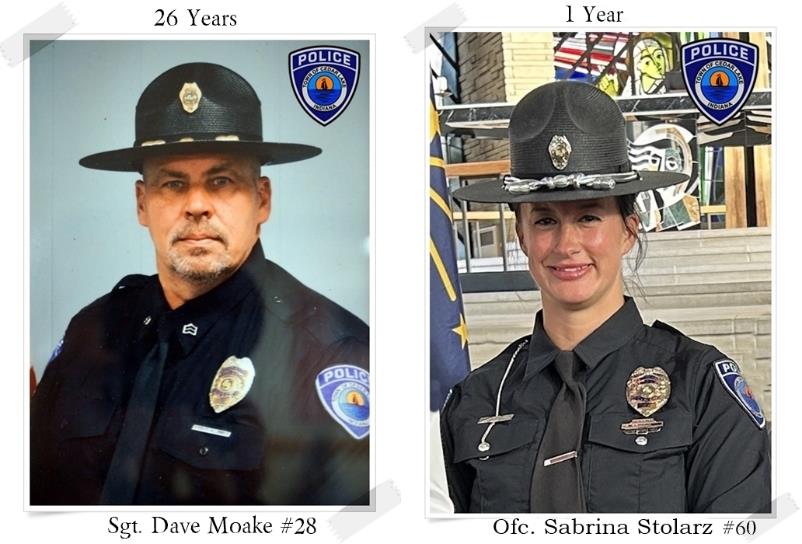 march 2024
03.05.24 Region 4 International Conference of Police Chaplains
03.05.24 Approval from Town Council to purchase 4 new vehicles
March & April – Department-wide EAP Training on Sensitivity & Ethics
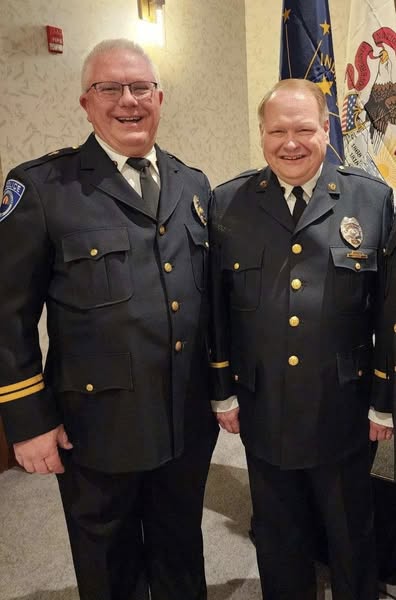 april 2024
04.06.24 Schurhrke & Portega Donations for Radar Equipment
04.25.24 Tall Cop Training (4 Admin Staff attended)
04.26.24 Saving Ducklings
DEA National Drug Take Back Event
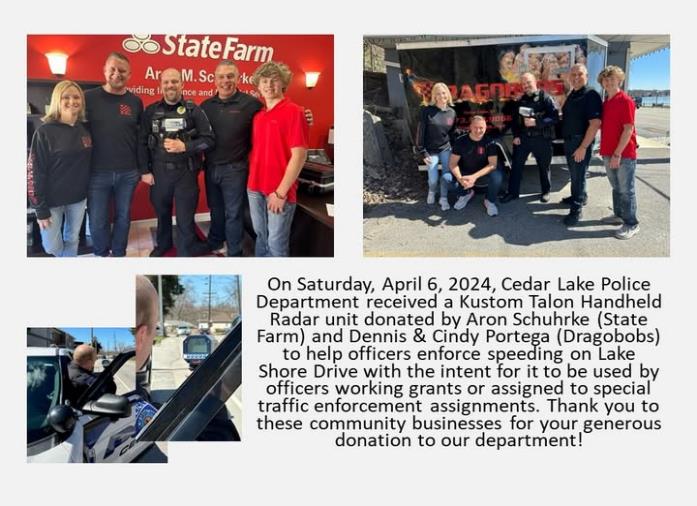 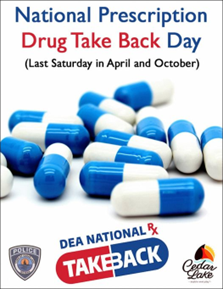 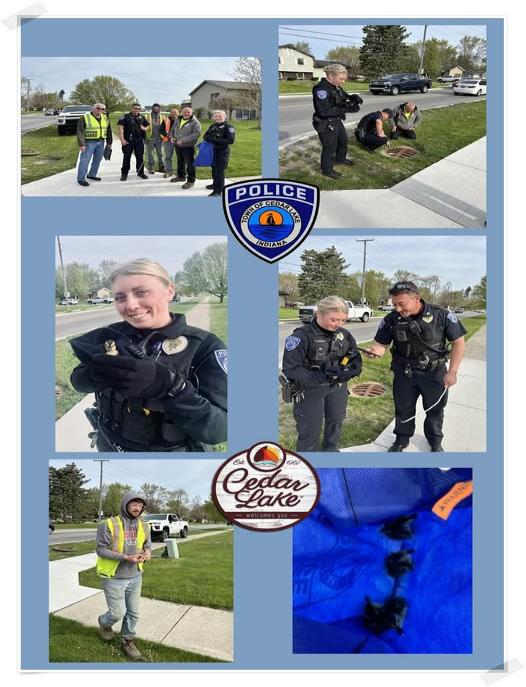 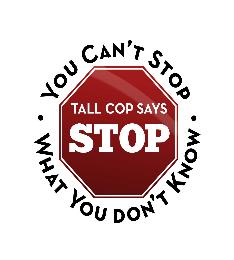 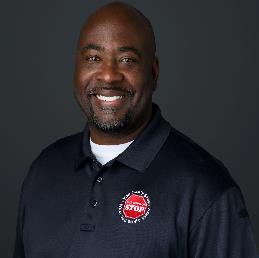 APRIL 2024
EMPLOYEE ANNIVERSARIES

Sergeant Ryan Miller #47 – 8 Years
VIPS Sgt. Jack Yauger #V$ - 8 Years
Code Enforcement Jamie Badanish #548 – 6 Years
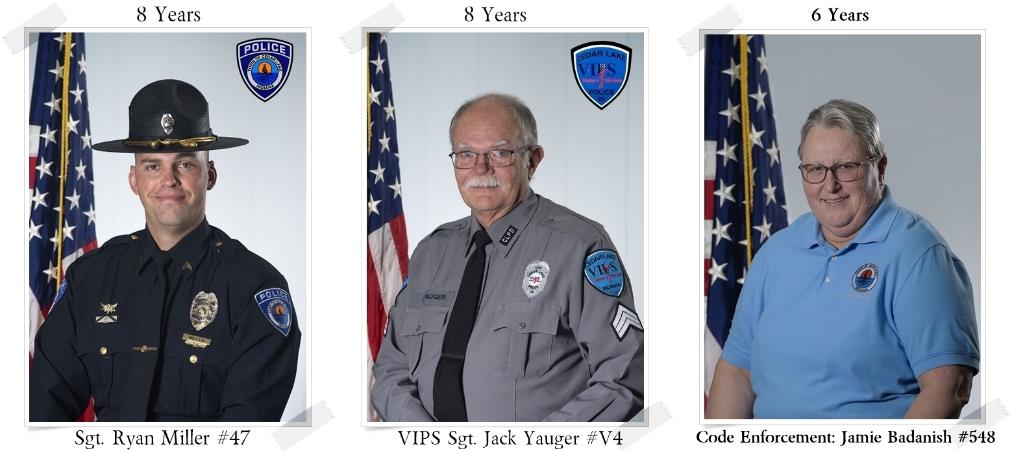 may 2024
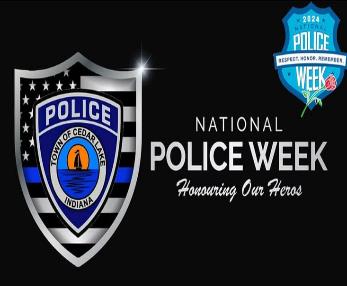 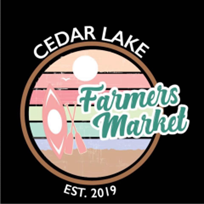 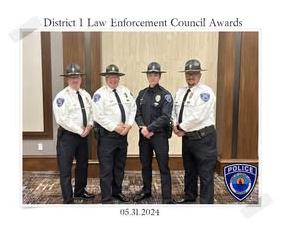 Police Week
Farmers Market detail May - October
05.15.24 Red Cedars Graduation of Too Good For Drugs Program
05.21.24 Patrolman Milan #62 Sworn In
05.31.24 District 1 Annual Ceremony – Lifesaving Award to Patrolman Kamstra
Dept-wide Training: Vehicle Pursuits, Use of Force & UKG Timekeeping System
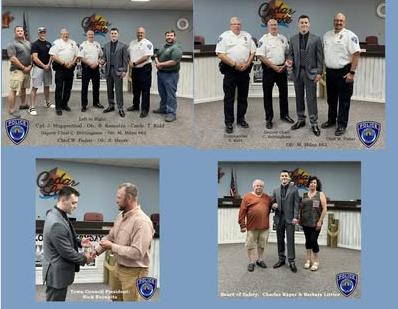 mAY 2024
EMPLOYEE ANNIVERSARIES

Chief William Fisher #29 – 26 Years
Sergeant Eric Godoy #50 – 6 Years
Corporal Jake Huppenthal #45 – 9 Years
Officer Shaun Meyer #52 – 4 years
Clerk Candace Janowiak – 2 Years
VIPS Officer Steve Vandiver #V8 – 6 Years
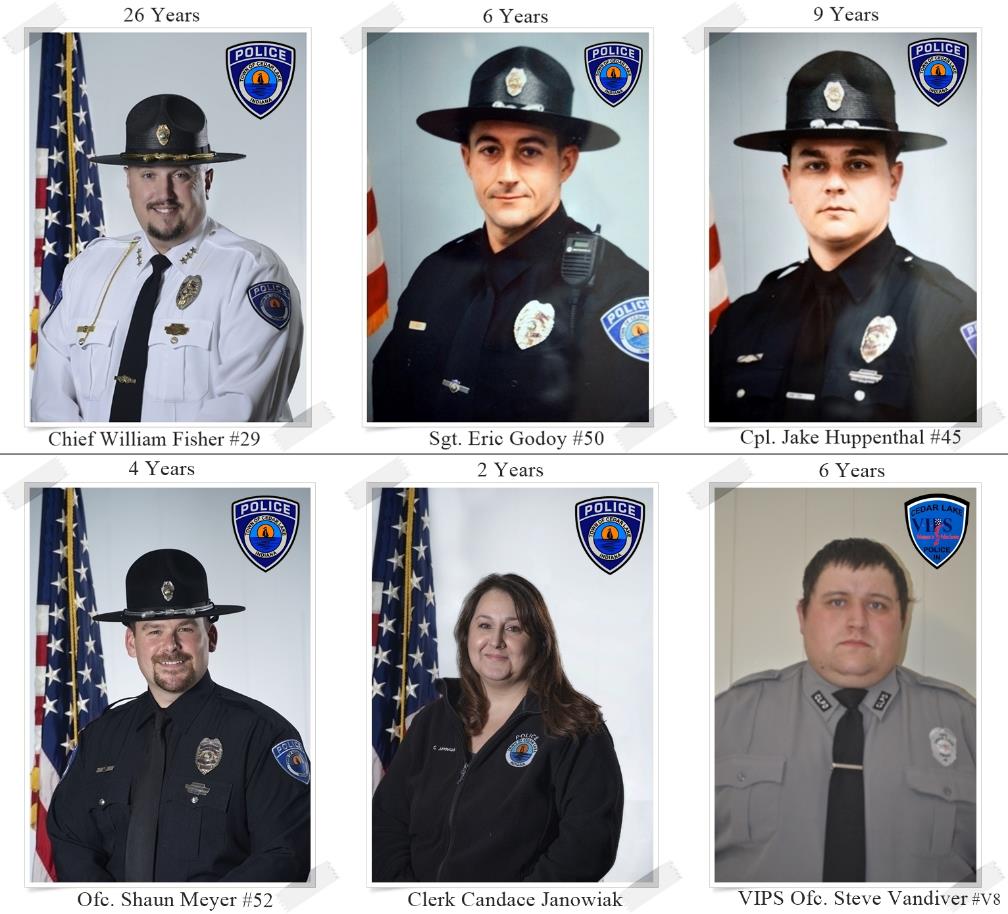 june 2024
06.08.24 Focus Vibe – K9 Community Engagement Event/ Pawty
Donations:
Sounds of Sarah – Opioid Rescue Box & Naloxone
CL Fraternal Order of Eagles
SAFE Grant Received
06.23.24 Protecting K9 Heroes Open House
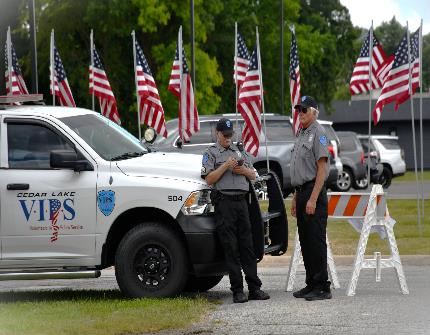 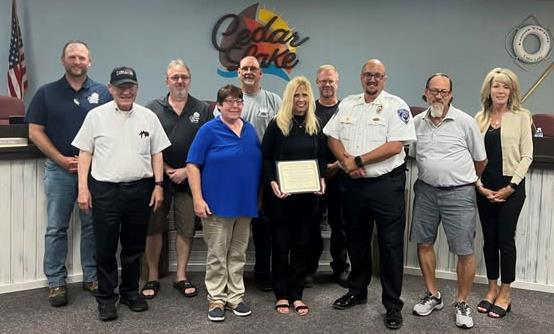 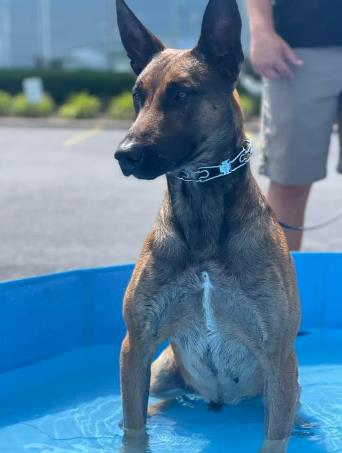 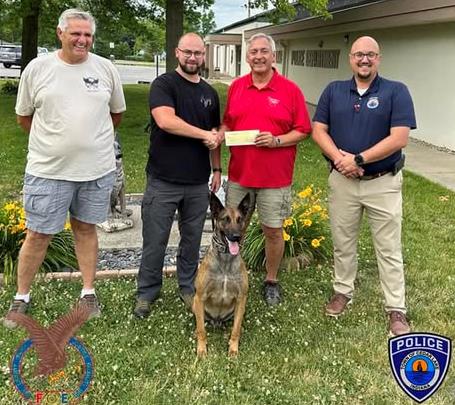 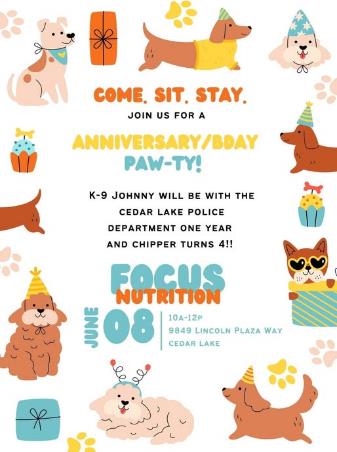 JUNE 2024
EMPLOYEE ANNIVERSARIES

Sergeant Tim Kilgore #31 – 24 Years
K9 Johnny – 1 Year
Chaplain Ken Puent – 6 Years
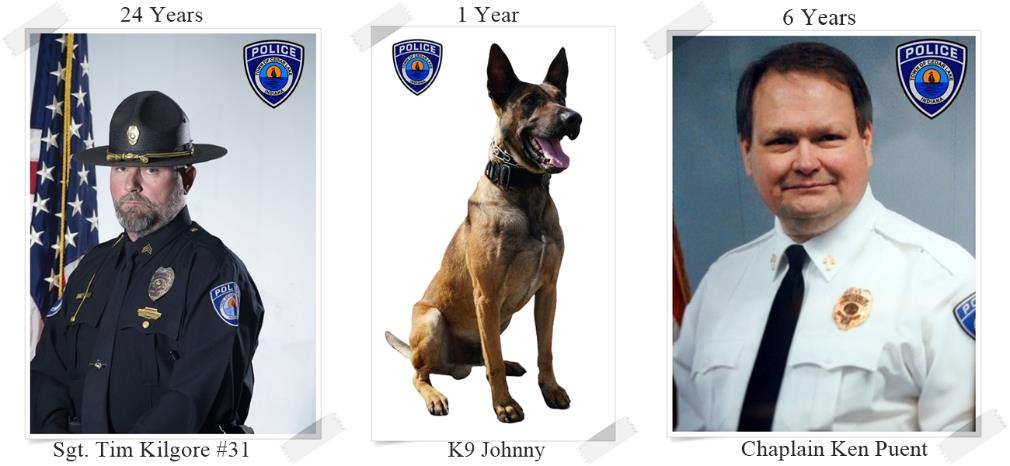 july 2024
SUMMERFEST & Parades
K9 Donation/Community Events - Tech Credit & Illiana Eye Care
Dogs Rescued from Local Pool
Resignation of Patrolman Bradley Kamstra
07.20.24 Firearm Community Safety Class
Funding: NIPSCO grant & Project Child Safe Lock Donation
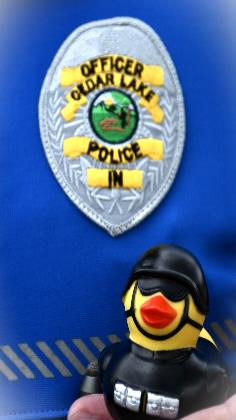 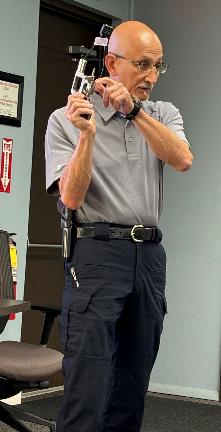 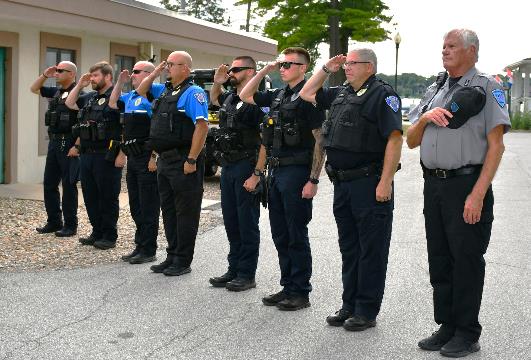 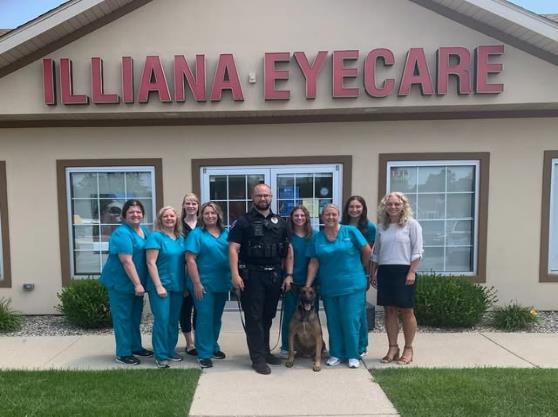 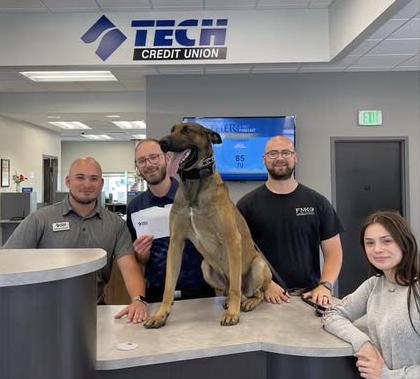 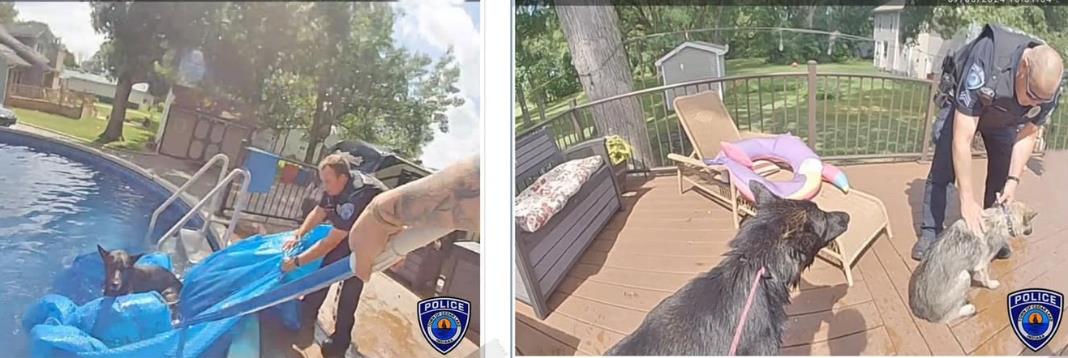 JULY 2024
EMPLOYEE ANNIVERSARIES

Corporal Doug Machalk #38 – 15 Years
K9 Officer Ben King #55 – 3 Years
Reserve Officer Cliff Wroe #124 – 24 Years
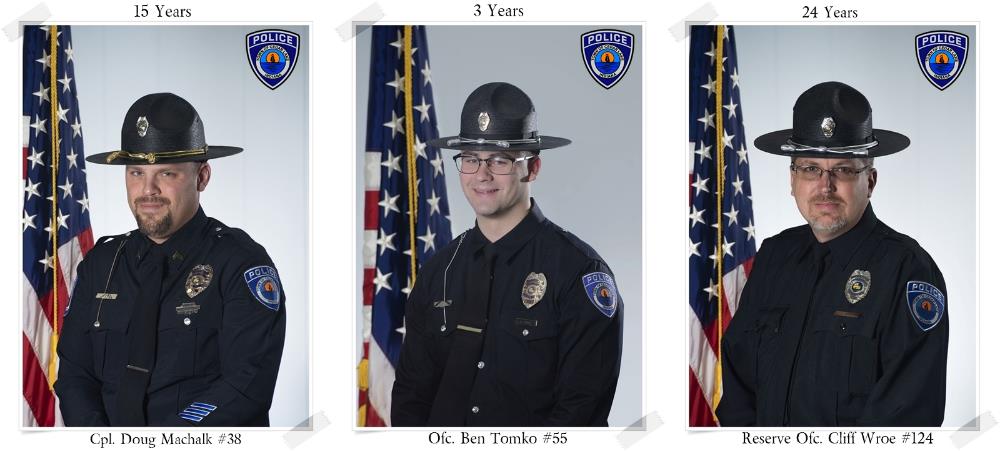 august 2024
08.20.24 Logans Love & Bens Blue Bag Donations (Autism Training)
08.28.24 VIPS Member Michael Patierno Appointed
Crown Point Community Foundation & CSX Railroad Grant Obtained to Purchase Gas Masks; Training also provided by CSX for Railway Safety
Obtained Free Steering Wheel Locks from Hyundai for Anti-Theft Community Campaign
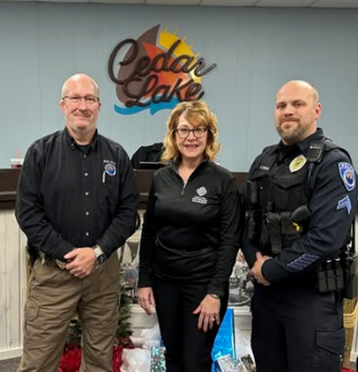 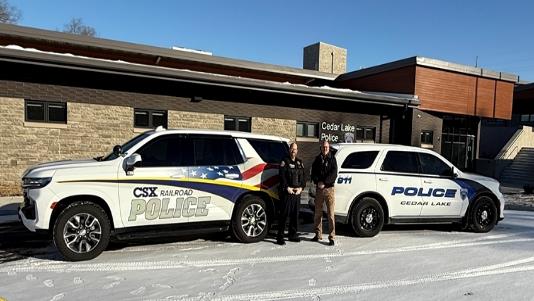 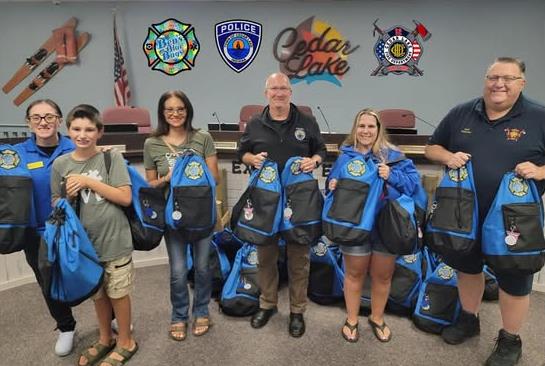 aUGUST 2024
EMPLOYEE ANNIVERSARIES

Commander Tom Kidd #36 – 19 Years
Officer Alexander Powell #58 – 2 Years
VIPS Lt. Tim Layer #V1 – 12 Years
Crossing Guard David Burns – 1 Year
Crossing Guard Amy Lang – 1 Year
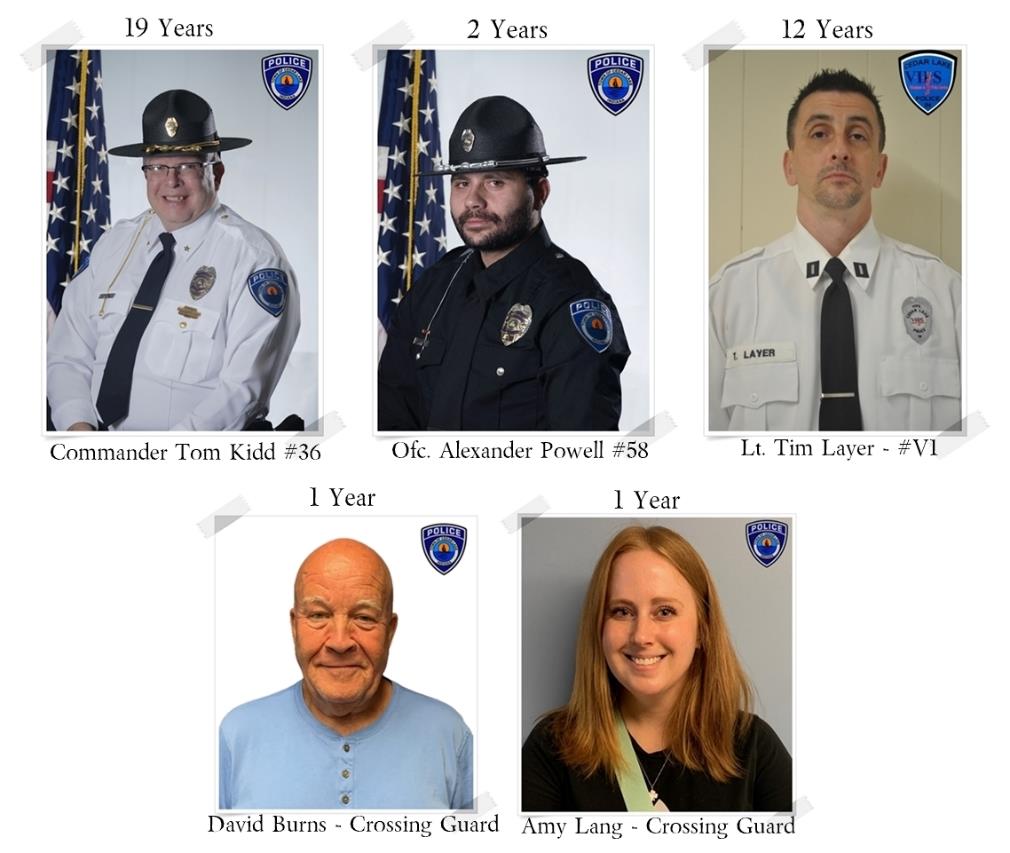 september 2024
09.09.24 Parks Dept Senior Social – Detective Brittingham discussed Safety/Fraud
Community Education & Engagement – handed out free gun locks, car steering wheel locks DeTerra medication disposal bags and literature
09.18.24 Lemonade Stand visit – proceeds to benefit 2 dog rescues
09.26.24 Officer Tomko, K9 Johnny and Corporal Huppenthal visited St. Mary’s School to talk about police officers, the department & Johnny’s role
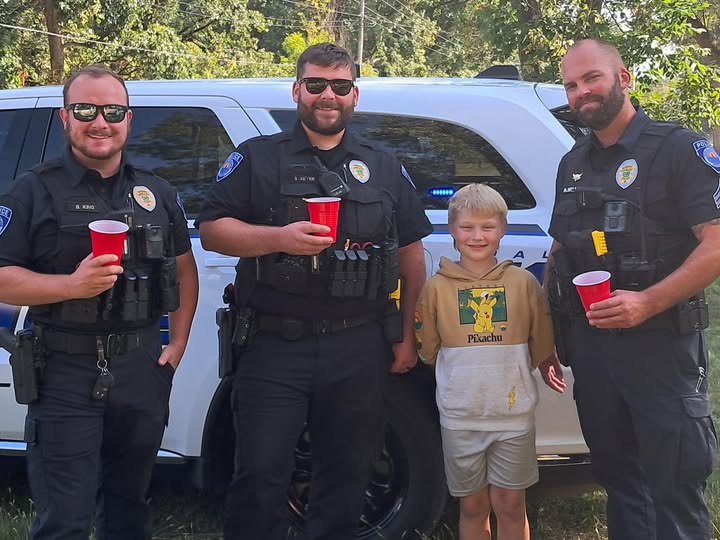 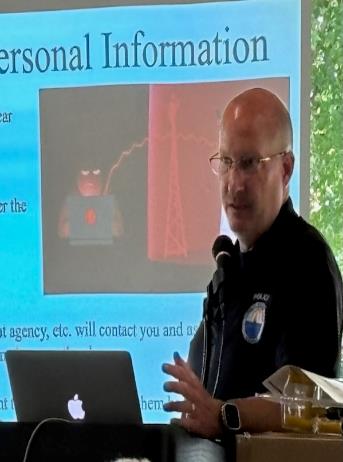 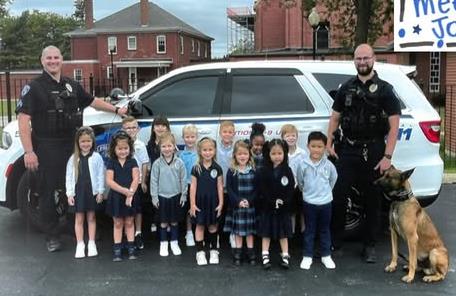 SEPTEMBER 2024
EMPLOYEE ANNIVERSARIES

Deputy Chief Carl Brittingham #32 – 23 Years
Chaplain John Kowalczyk – 17 Years
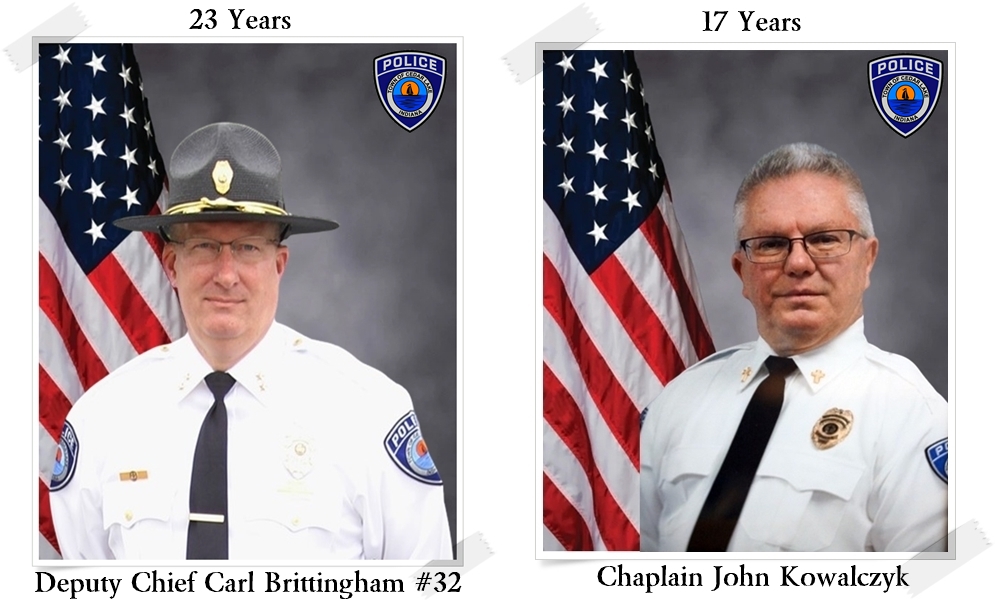 october 2024
DEA National Drug Take Back Event
10.01.24 Hoosier Postal Fundraising for K9
10.03 & 10.10 – Defensive Tactics Training
10.19.24 Protecting K9 Heroes Bash for the Blue and Camo 2
10.26.24 Trunk or Treat
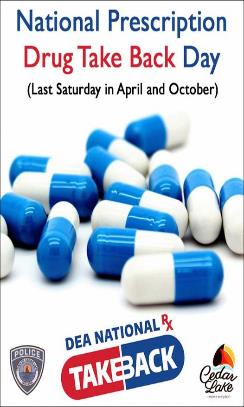 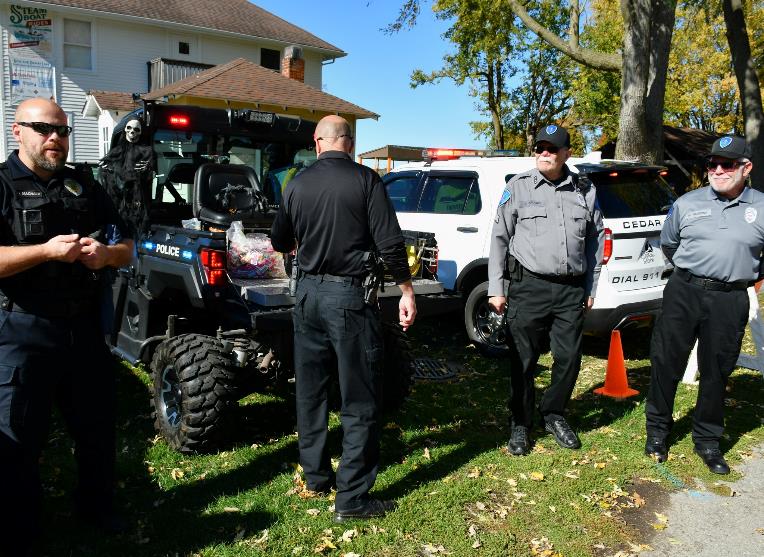 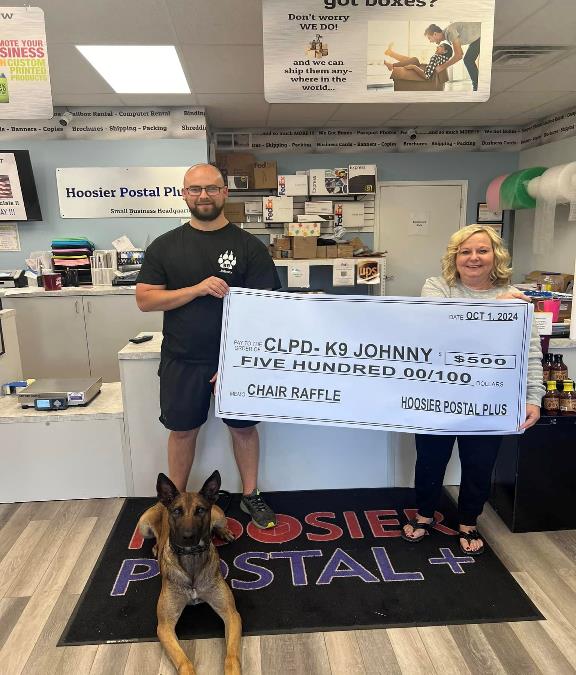 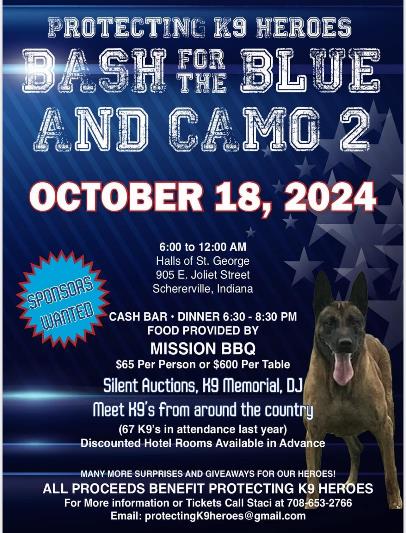 October 2024
EMPLOYEE ANNIVERSARIES

Officer Phil Lewis #34 – 20 Years
Officer Chris Matson #43 – 10 Years
Officer Dustin Corbin #46 – 9 Years
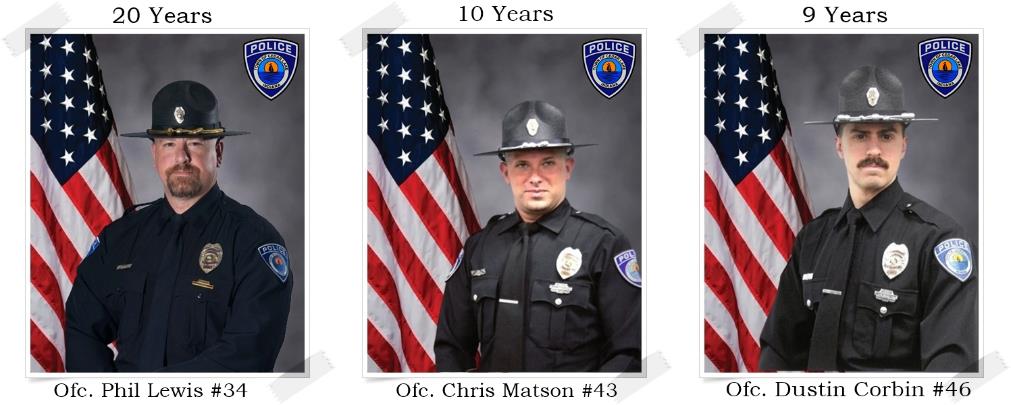 November 2024
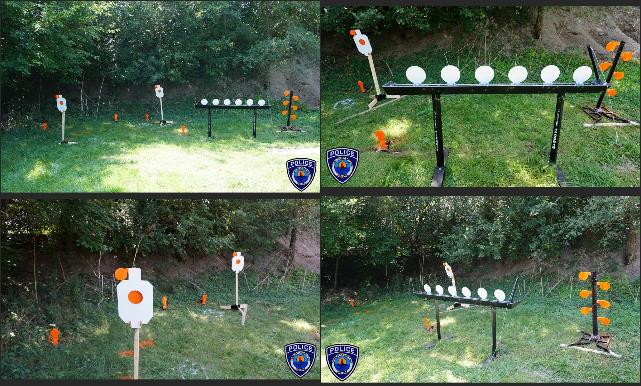 Department  Firearms Training - Equipment purchased from NIPSCO Grant
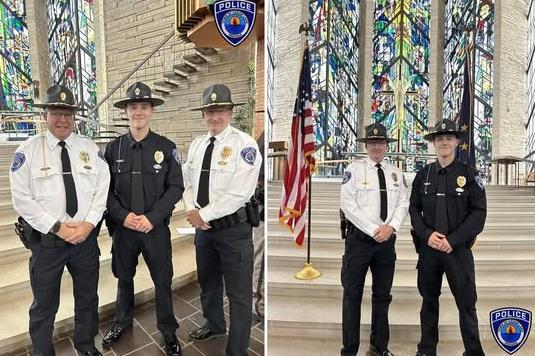 11.15.24 NILEA Graduation Ceremonies for Milan #62
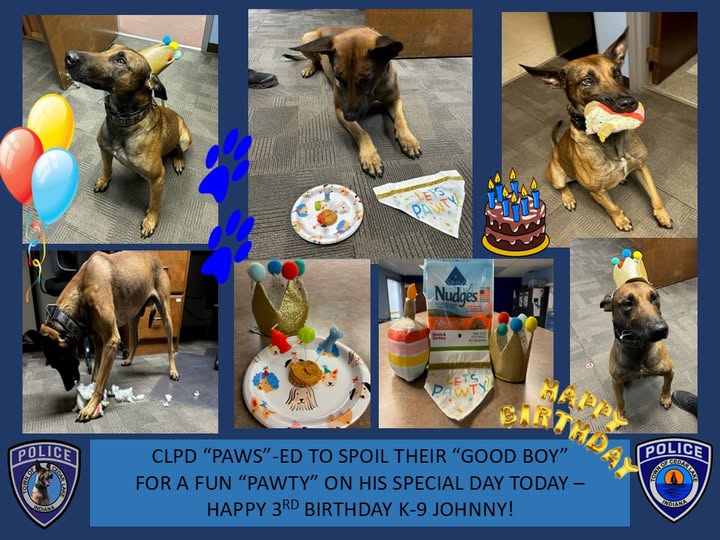 11.08.24 Celebrating K9 Johnny’s Birthday
NOVEMBER 2024
EMPLOYEE ANNIVERSARIES

Corporal Jason Allande #37 – 16 Years
Officer Alexis Dills #53 – 4 Years
Administrative Assistant Sarah Moore – 6 Years
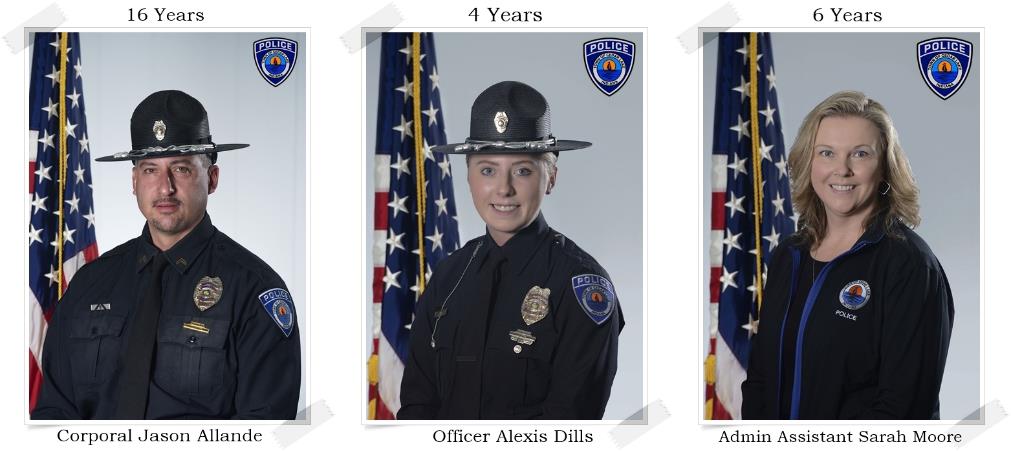 december 2024
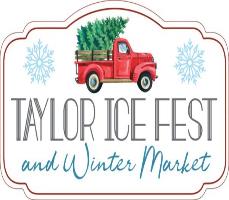 Taylor Ice Festival
NWI Regional SWAT annual fundraiser
12.15.24 FOP Shop with a Cop
Town Hall & CLPD Ugly Sweater Contest
Department-Wide Annual Performance Evaluations Completed
Resignation of VIPS Steve VanDiver & Patrolman Phil Lewis
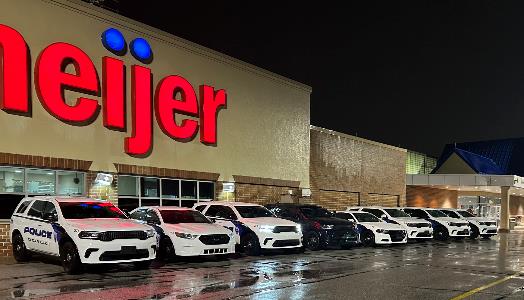 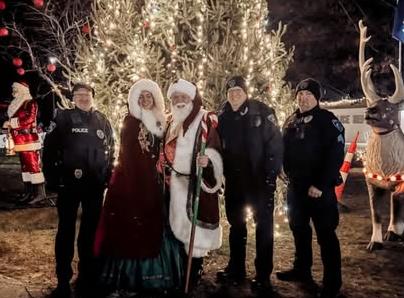 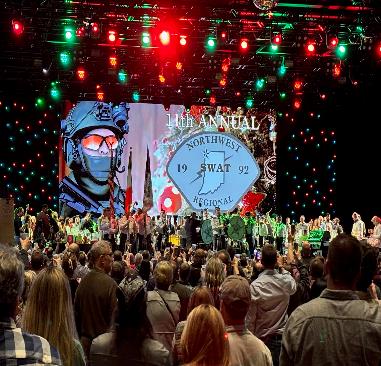 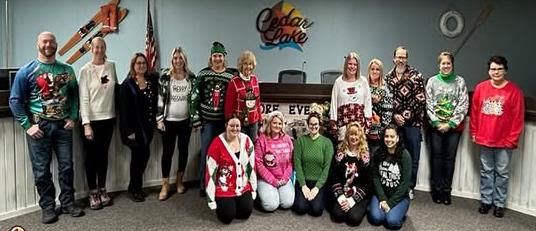 DECEMBER 2024
EMPLOYEE ANNIVERSARIES

Corporal Allen Sulski #41 – 13 Years
Corporal Richard Pennington #51 – 6 Years
Reserve Corporal Harry Preste #123 – 16 Years
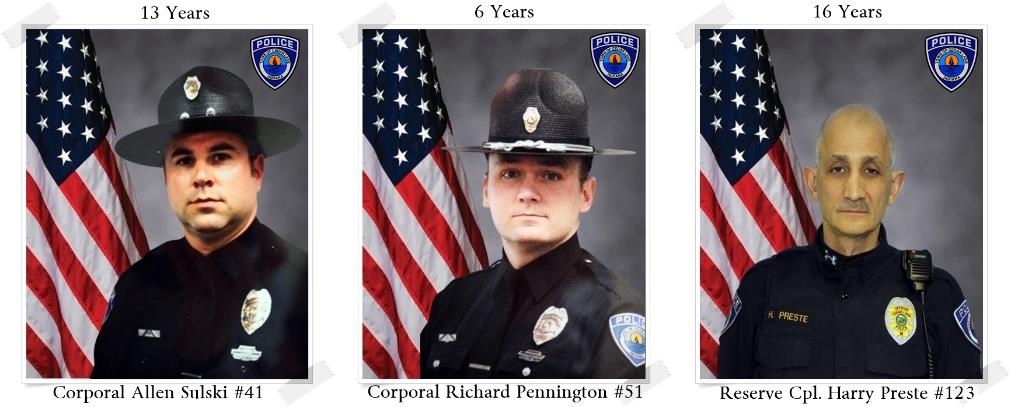 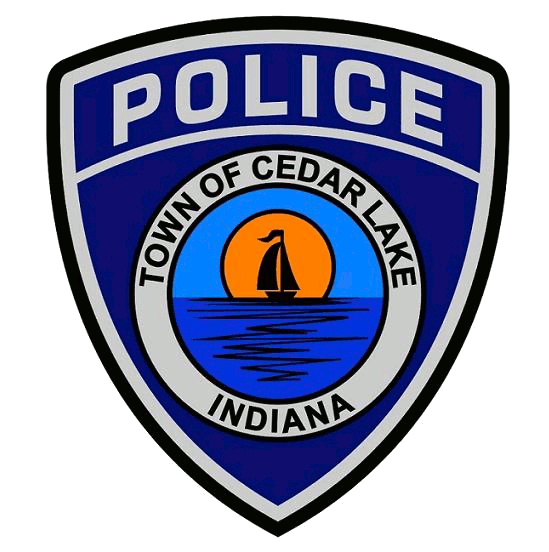 5 YEAR REPORT COMPARISONS
CALLS FOR SERVICE INCIDENTS
5 YEAR INCIDENTS
TRAFFIC STOP ANALYSIS
5 YEAR TRAFFIC CITATIONS & WARNINGS
WARNING ANALYSIS
5 YEAR WARNING DEMOGRAPHICS
CITATIONS ANALYSIS
5 YEAR CITATION DEMOGRAPHICS
LAW INCIDENT ANALYSIS
ARREST ANALYSIS
ARREST OFFENSE ANALYSIS
5 YEAR ARRESTS
5 YEAR ARREST DEMOGRAPHICS
TOWN ORDINANCE WARNINGS
TOWN ORDINANCE WARNINGS
TOWN ORDINANCE WARNINGS
TOWN ORDINANCE CITATIONS
TOWN ORDINANCE CITATIONS
TOWN ORDINANCE CITATIONS
Donations/grants
Donations/grants
Donations/grants
Donations/grants
Cedar Lake Police Department
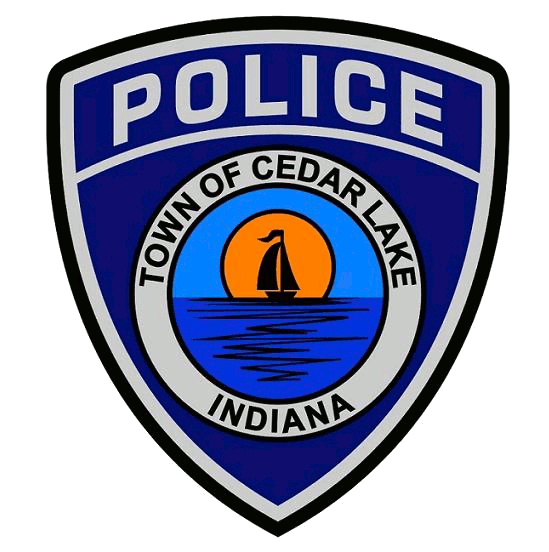 ADMINISTRATION:

Interim Chief of Police – Carl Brittingham

Patrol Commander – Thomas Kidd

Administrative Assistant – Sarah Moore